«Веснушки» Презентация проекта 
«Огород на окошке
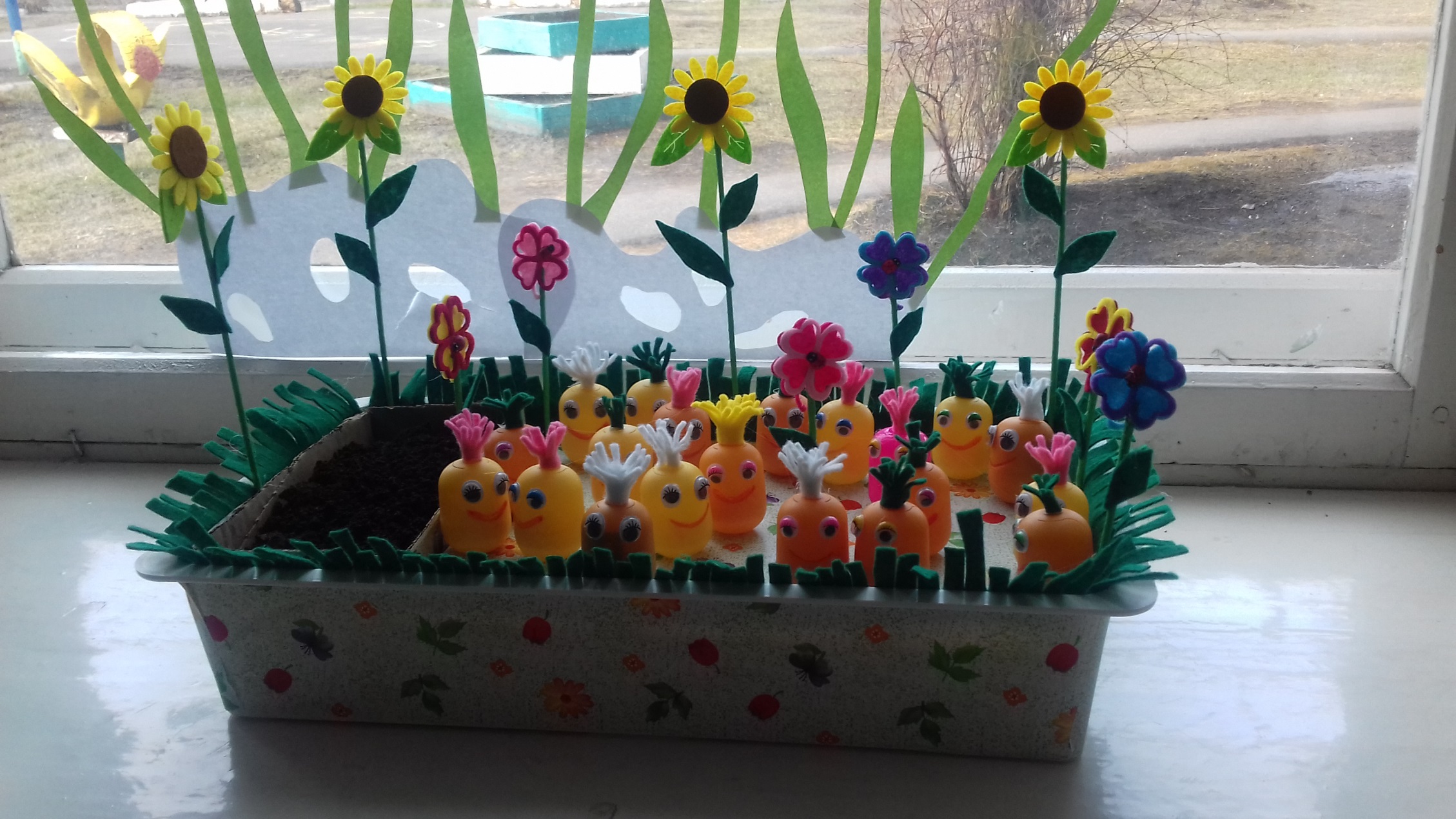 ЦЕЛЬ: Формирование у детей интереса к исследовательской деятельности по выращиванию культурных растений в комнатных условиях.
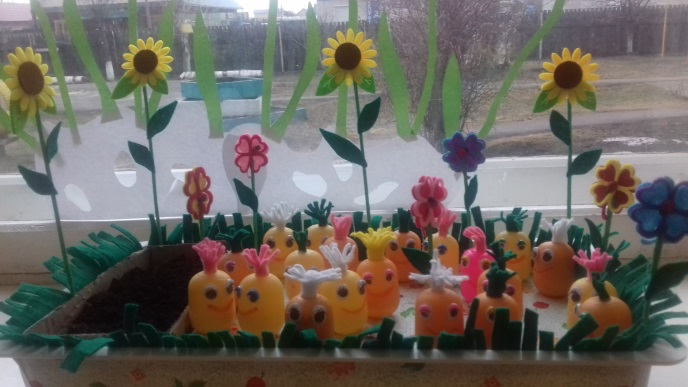 ЗАДАЧИ
.Учить детей ухаживать за растениями в комнатных условиях.
.Обобщать представления детей о необходимости света, тепла, влаги, почвы для роста растений.
.Развивать познавательные и творческие способности.
.Формировать осознанно- правильное отношение к природным явлениям и объектам. 
.Воспитывать бережное отношение к своему труду..
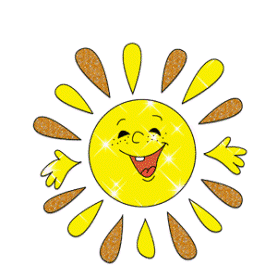 Мы ребята, малыши                       
      Любим мы трудиться.
            Вот посеем мы цветы,
                     Будем уж гордиться.
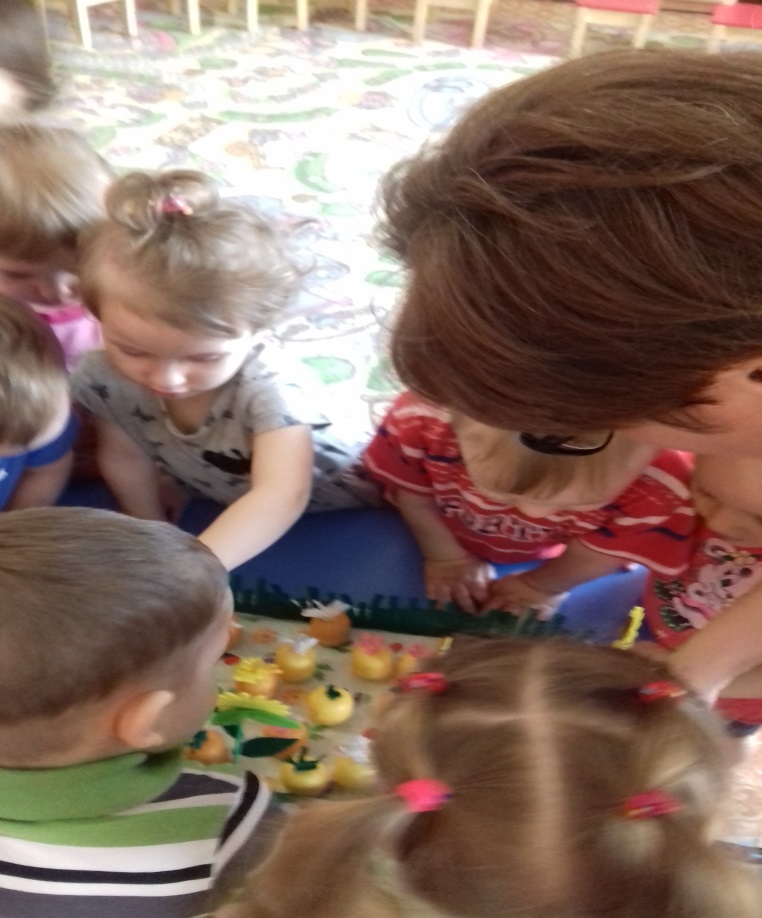 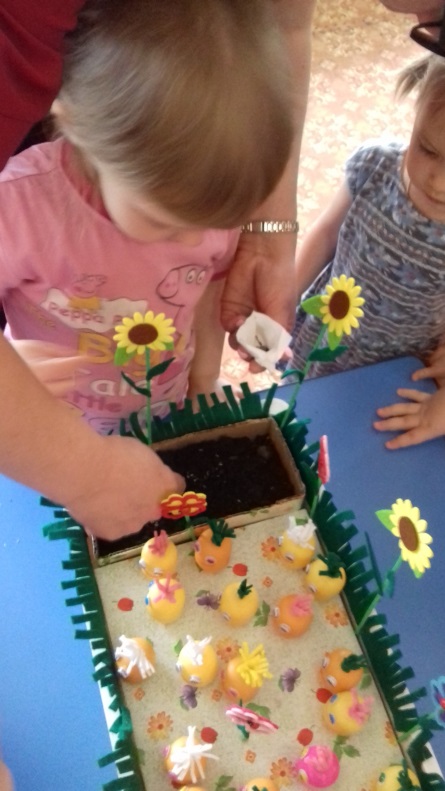 Огород мы поливаем,
         Очень уж стараемся.
                 Мы о нем не забываем,
                           Нам работа нравиться.
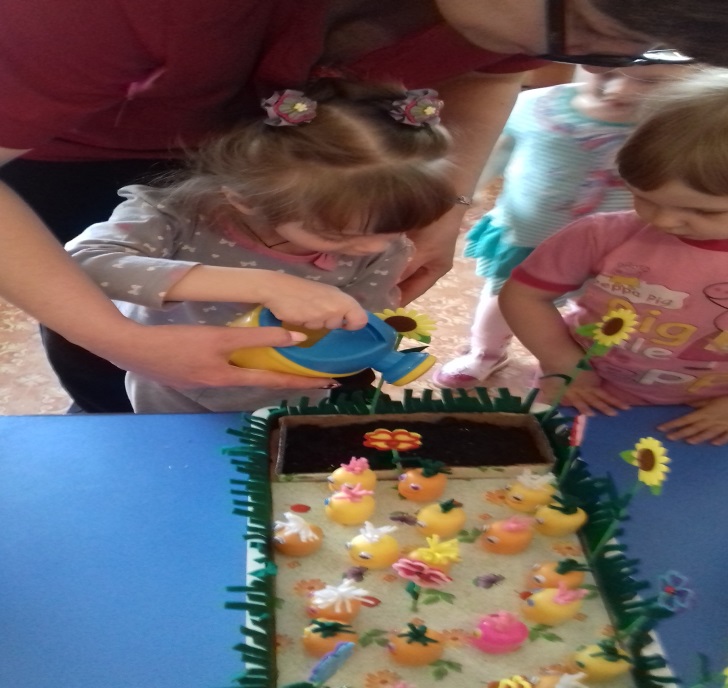 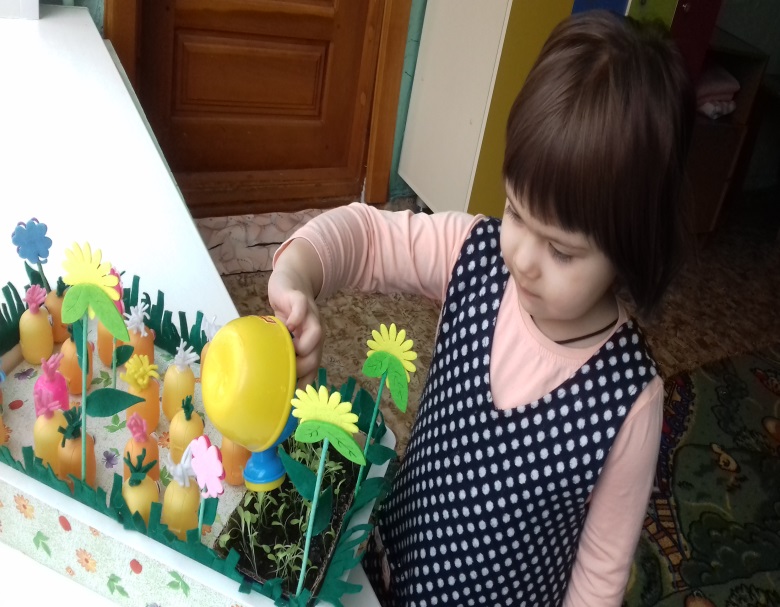 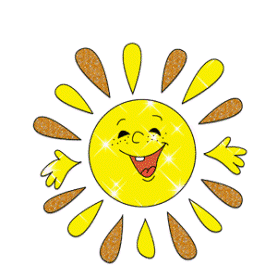 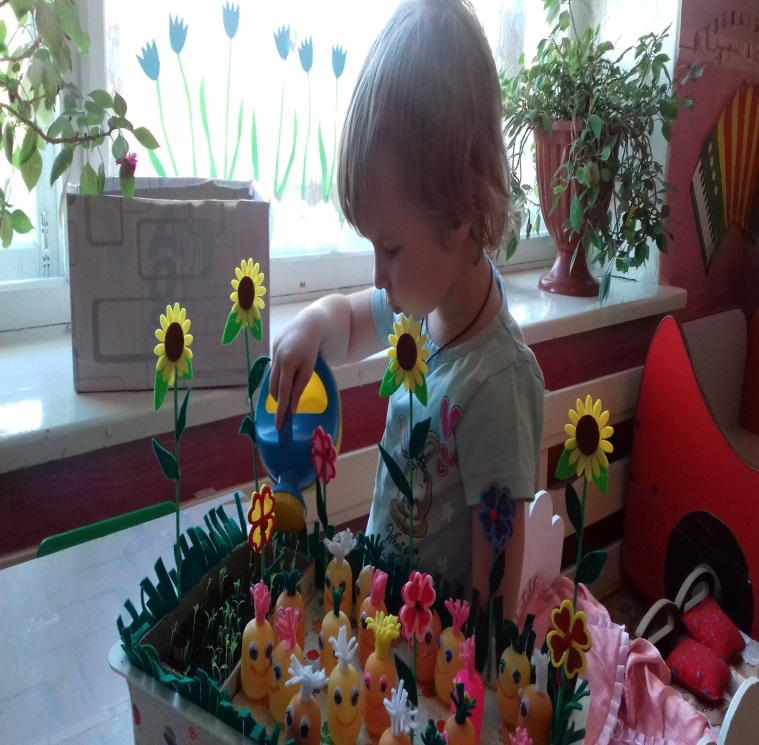 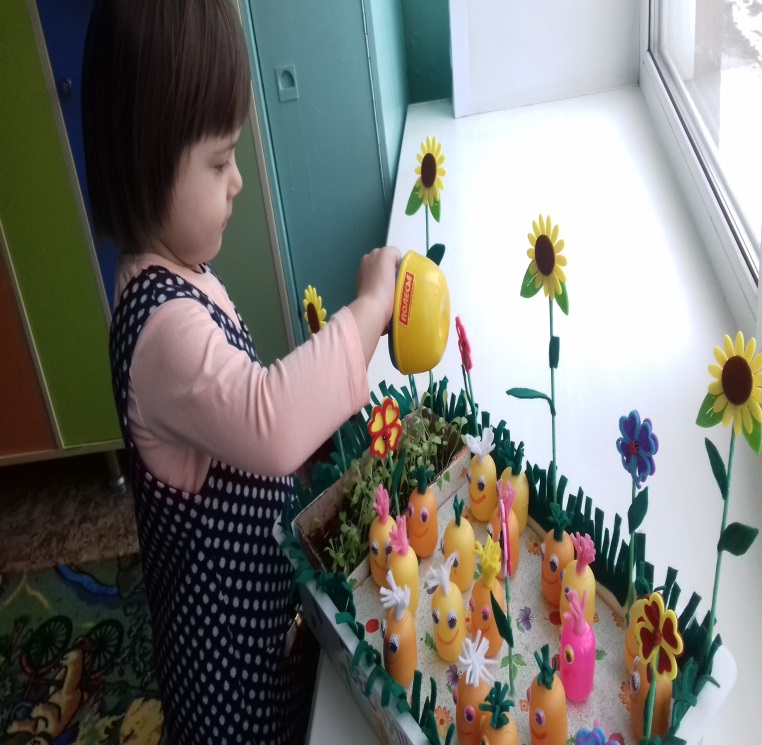 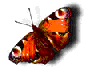 Физкультминутка «Компот»
Будем мы компот варить, 
(Левую ладошку держат «ковшом»,
Указательным пальцем правой руки
«мешают»)
Фруктов нужно много,
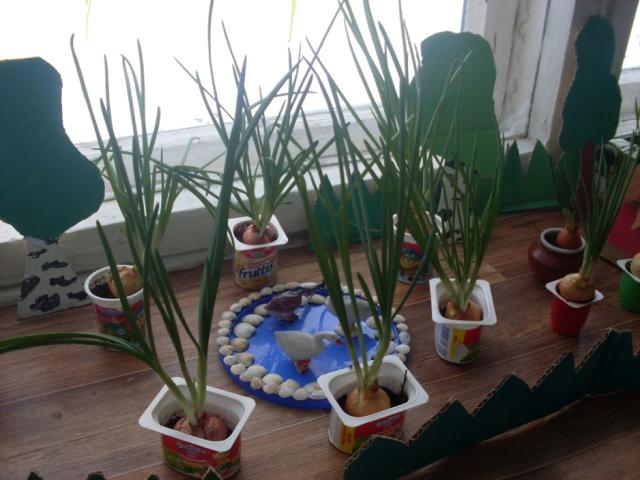 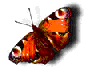 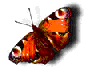 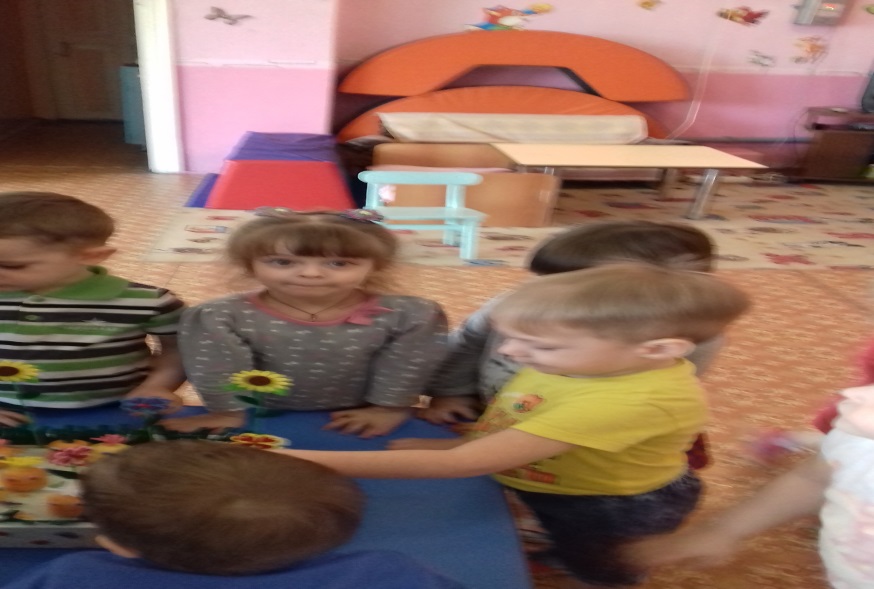 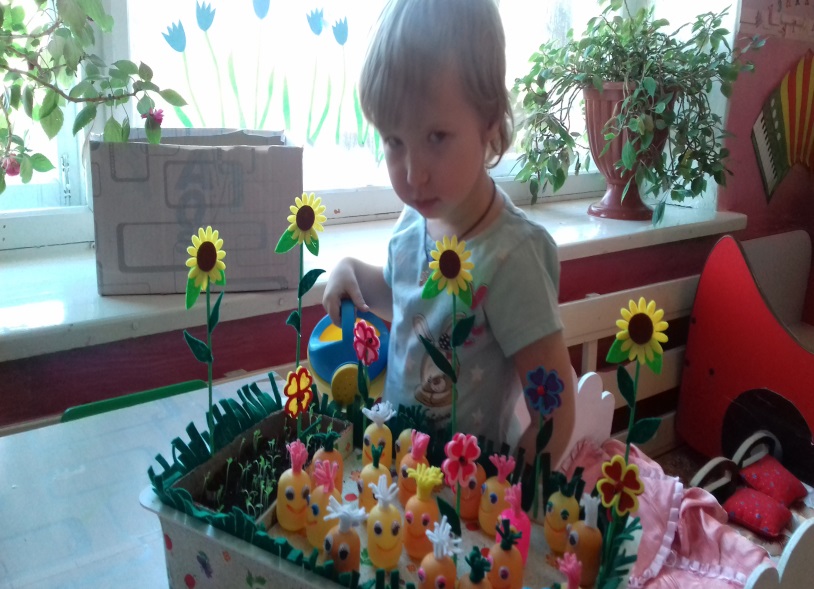 В нашей группе на окне,
    Во зеленой во стране, 
    В расписных горшочках
    Подрастут цветочки.
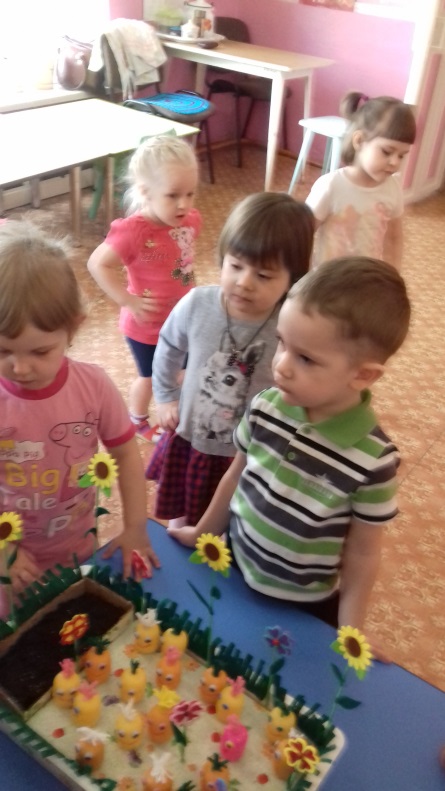 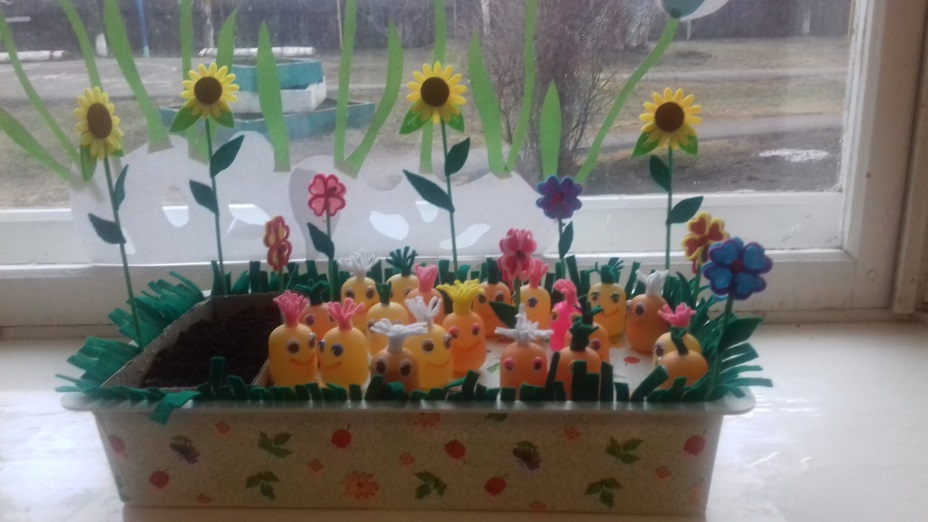 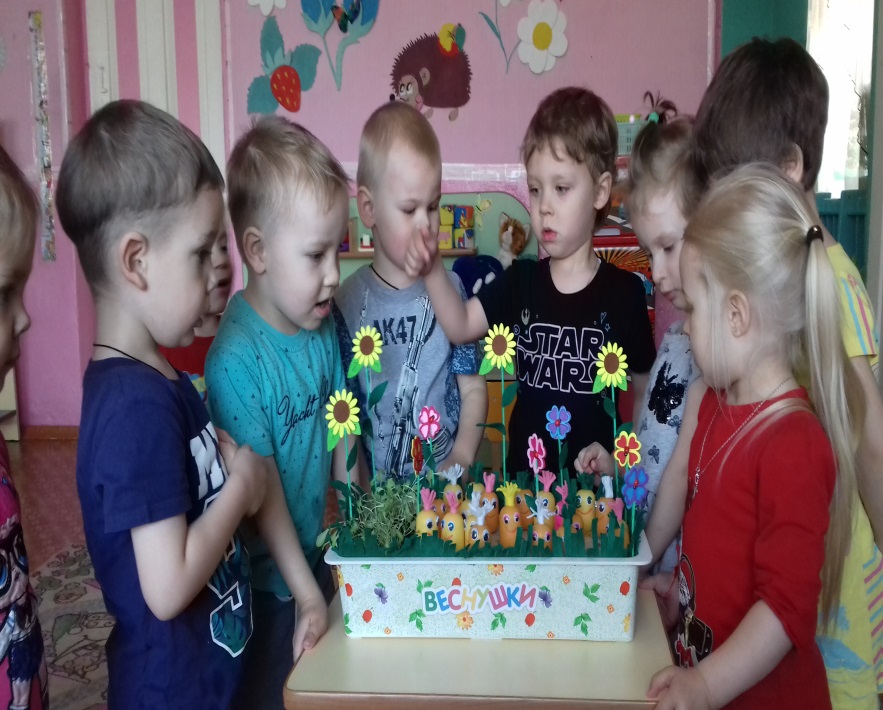 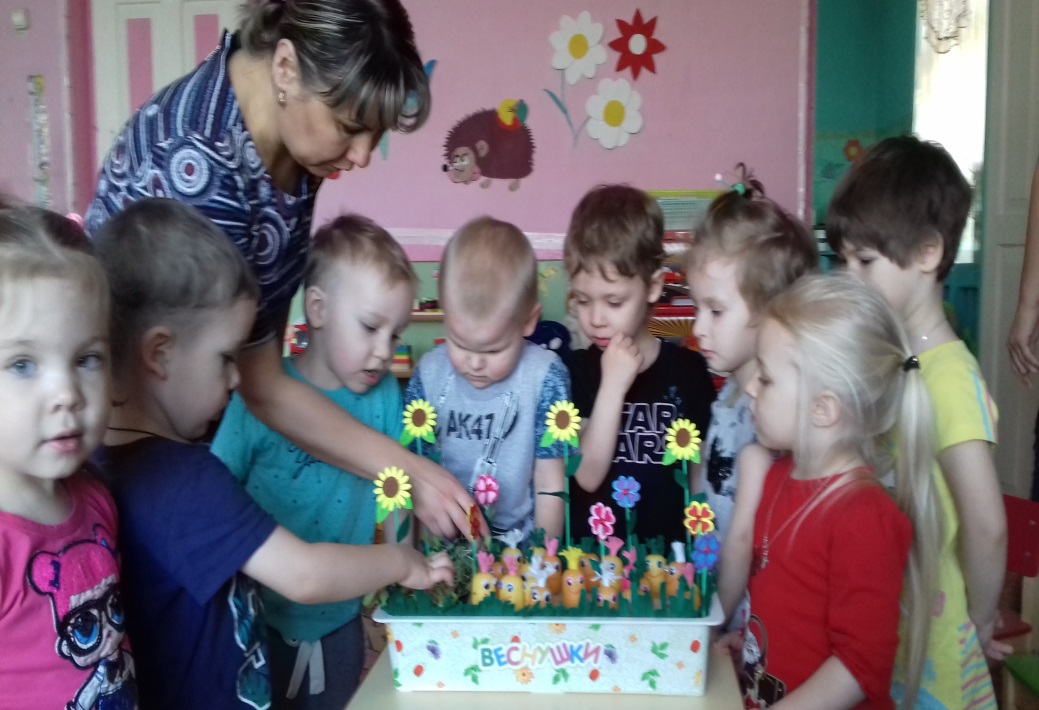 Посадили огород, ждём когда всё взойдёт.
В нашей группе на окне,  Во зеленой во стране,                    В расписных горшочках                   Подрастут цветочки.
Конец
Презентацию составили: воспитатели МБДОУ Курагинский д/с №1 
«Красная шапочка» 
комбинированного вида
  Силицкая Светлана  Викторовна
   Степанова Елена Федоровна
Использованная литература: 
Ресурсы интернета.